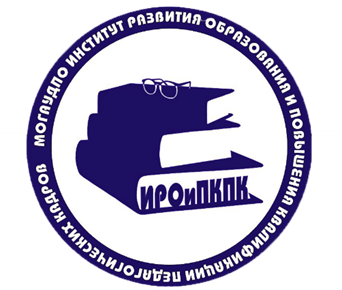 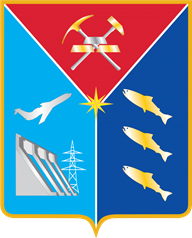 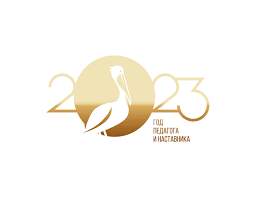 Региональный этап 
IV Всероссийского дистанционного конкурса среди классных руководителей на лучшие методические разработки воспитательных мероприятий
Структура методической разработки воспитательного мероприятия. 
Пояснительная записка.

Погонец Зоя Викторовна, заведующий  кафедрой воспитания МОГАУДПО «ИРО и ПКПК»
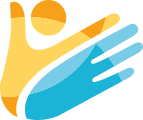 Приказ Министерства образования Магаданской области от 30.03.2023 г. № 294/11-пр(Положение о региональном этапе IV Всероссийского конкурса среди классных руководителей на лучшие методические разработки воспитательных мероприятий в Магаданской области)
1. Пояснительная записка
1.2.Тема воспитательного мероприятия и обоснование её выбора(актуальность)Тема                              СодержаниеАКТУАЛЬНОСТЬ
Форма и содержание воспитательного мероприятия направлены на обновление воспитательного процесса с учётом национальных целей и приоритетных задач в сфере образования
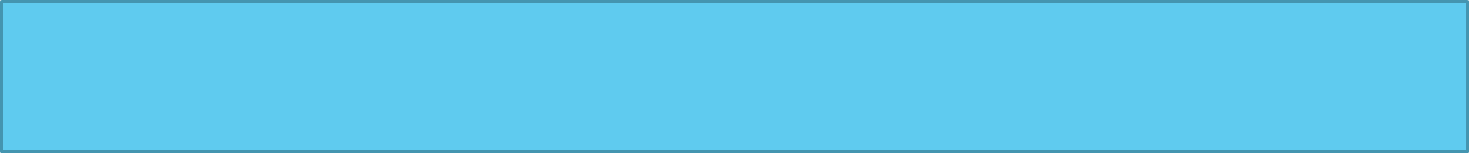 Тема и содержание воспитательного мероприятия затрагивают социально значимые проблемы, актуальные в настоящий момент для российского общества.
Форма и содержание воспитательного мероприятия актуализируют социальный и личностный опыт обучающихся.


          1.3. Целевая аудитория воспитательного мероприятия
          1.4. Роль и место воспитательного мероприятия в системе   работы классного руководителя
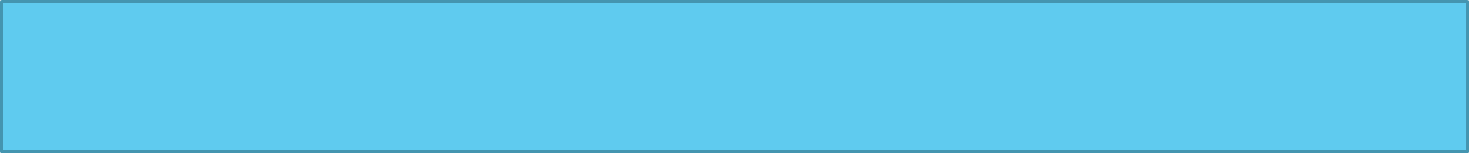 1.5.Цель,задачи и планируемые результаты. Цель воспитания (Примерная рабочая программа воспитания ИИДСВ РАО,2022 г.)
развитие личности
создание условий для самоопределения и социализации на основе социокультурных, духовно-нравственных ценностей и  принятых в российском обществе правил и норм поведения в интересах человека, семьи, общества и государства
формирование у обучающихся чувства патриотизма, гражданственности, уважения к памяти защитников Отечества и подвигам Героев Отечества, закону и правопорядку, человеку труда и старшему поколению, взаимного уважения, бережного отношения к культурному наследию и традициям многонационального народа Российской Федерации, природе и  окружающей среде
Задачи воспитания (Примерная программа воспитания ИИДСВ РАО,2022 г.)
1.6. Форма проведения мероприятия
1.6.Форма проведения мероприятия
1.7.Педагогическая технология, методы, приёмы.Примеры педагогически технологий
Важно:
Участник может направить на конкурс только одну методическую разработку воспитательного мероприятия. У каждой разработки может быть только один автор (п. 3.2. Положения о конкурсе).
Методическая разработка направляется оператору в трех файлах:
файл PDF с титульной страницей;
файл PDF без титульной страницы;
файл Word с титульной страницей.
!Методическая разработка отправляется одним архивом, подписанным фамилией автора и названием организации!
Автор присылает в адрес оператора ДВА согласия (Приложение 3., Приложение 4.).
Конкурсные материалы могут включать ОДНО иллюстративное приложение в любом формате.
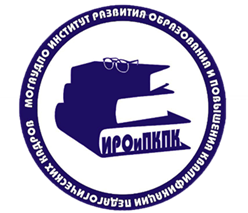 МОГАУДПО «ИРО и ПКПК»
КАФЕДРА ВОСПИТАНИЯ
8 (4132) 63-31-72 – 
Погонец Зоя Викторовна (до 14 апреля включительно), Чурсина Элеонора Александровна.
8(4132) 60-12-51 – Середенко Светлана Витальевна